mvRv‡ev †Zvgvq
†Zvgvq mvRv‡ev Avwg bZzb mv‡R,
bqb Zvivi dzj w`e †Lvcvi gv‡S|
Kv‡b w`e iRbxMÜ¨v,
†`Lv‡ebv g›`v|
nv‡Z w`e kvcjv Pzwo,
cv‡q P›`b ¸wo|
AbvwgKvq _vKzK Kiex Avi †ewj,
†Kvg‡i w`e UMi, KvV†ewj|
wUc n‡e i³ Rev,
Kcv‡j †Zvgvi †c‡jv †kvfv|
Aai ivOv‡ev GB dz‡j‡ZB,
†`Lvq g‡bv‡jvfv,
†Zvgvq mvRv‡ev Avwg bZyb mv‡R ,
nvmbv-†nbv wk_xi gv‡S,
wUKjx n‡e `viæb mv‡R|
Muv`v, i½b w`‡q Mvu_‡ev gvjv,
Mjvq civ‡ev GB gvjv|
†Mvjv‡ci myMÜ,
†`‡e †Zvgvq Avb›`,
Av‡iv †`‡e Q›`|
Mv‡Q WvK‡Q cvwcqv,
cv‡qj n‡e Wvwjqv|
cÙ, wUDwjc Av‡iv MÜivR
†`Lv‡e †Zvgvq m`¨ ZvRv,
cwic~Y© n‡jv †Zvgvi mvR|
P›`ªgwjøKv, AcivwRZv ,
Iiv _vKzK †Zvgvi wgZv|
Av‡iv Av‡Q m~h©¨gyLx,
Kwi‡e †Zvgvq myLx|
†Zvgvq mvRv‡ev Avwg bZzb mv‡R,
Avgvq †`L‡e †Zvgvi gv‡S||
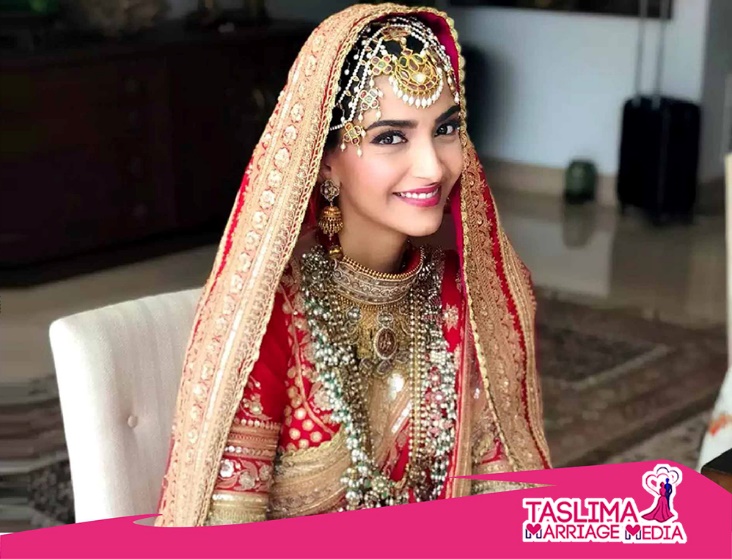